2019/12/12
NCTS Annual theory Meeting 2019@NCTS, Hsinchu, Taiwan
Kentaroh Yoshida  
(Dept. of Phys., Kyoto Univ.)
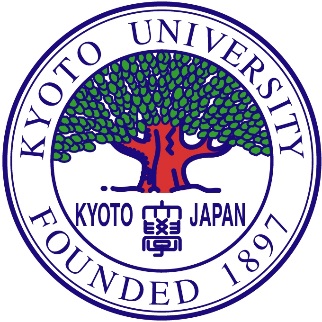 Based on Ishii-Okumura-Sakamoto-KY, 1906.03865 and in progress
1
An overview of this talk
A composite operator composed of energy-momentum tensor
(JT = Jackiw-Teitelboim)
[Dubovsky-Gorbenko-Mirbabayi, 1706.06604]  (flat)
Our work:
We have discussed a generalization to curved spaces.
[Ishii-Okumura-Sakamoto-KY, 1906.03865]  (AdS,dS)
[Ishii-Okumura-Sakamoto-KY, in progress]
2
Plan of this talk
[Dubovsky-Gorbenko-Mirbabayi, 1706.06604]
[Ishii-Okumura-Sakamoto-KY, 1906.03865, in progress]
3.     Summary and outlook
3
For a nice review, see Y. Jiang, 1904.13376.
4
Setup   - notation and terminology
We consider 2D QFT with local energy-momentum tensor           .
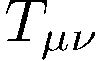 One may consider a determinant operator defined as
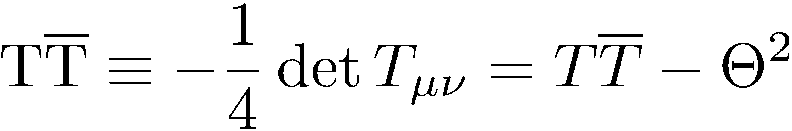 where
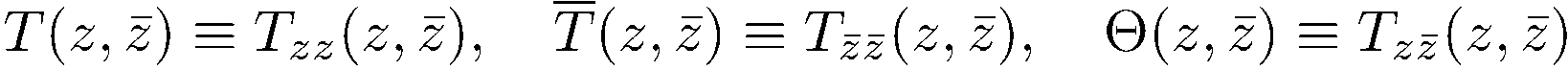 NOTE:    For general 2D QFT,         and        are not chiral, and        does not vanish.
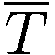 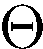 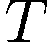 FACT:
[Sasha Zamolodchikov, hep-th/0401146]
5
Factorization of expectation value
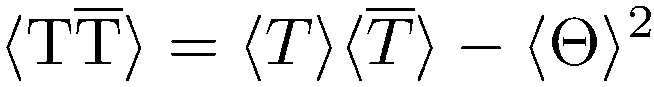 [Sasha Zamolodchikov, hep-th/0401146]
This factorization is valid for stationary states under the following assumptions:
1.   Local translational and rotational invariance   (L)
The existence of local             and
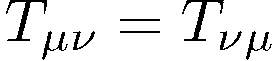 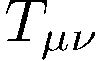 2.   Global translational invariance (G)
does not depend on       (for any local field                ) .
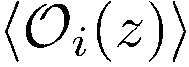 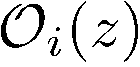 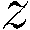 3.   Infinite separations (G)
There should exist at least one direction,
such that for any          and         ,
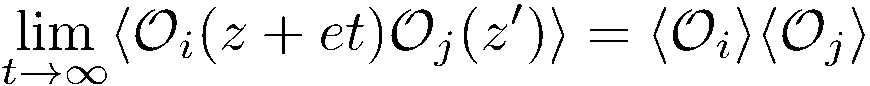 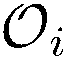 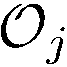 Note:    Assumps. 2 & 3                2D space is infinite plane or infinitely long cylinder
4.   CFT limit at short distances (L)
6
Application of the factorization
Let us consider a 2D QFT on an infinitely long cylinder.
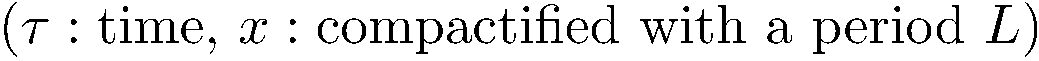 Note:                  vanish on infinite plane.
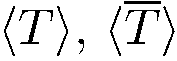 With an arbitrary non-degenerate eigenstate of the energy         , such that
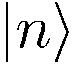 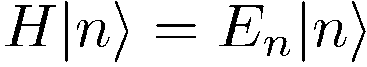 one obtains that
[Sasha Zamolodchikov, hep-th/0401146]
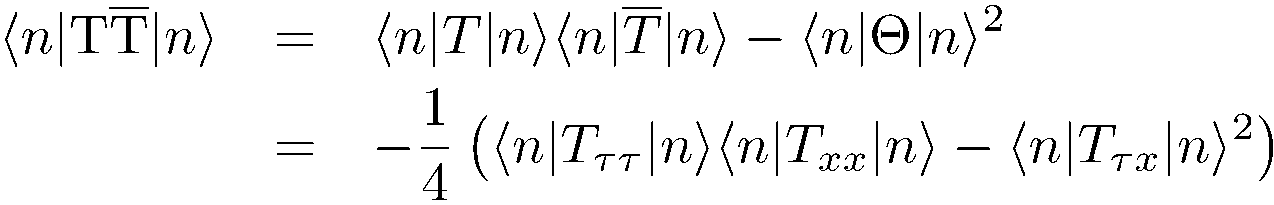 .
With the physical meaning of the stress tensor,
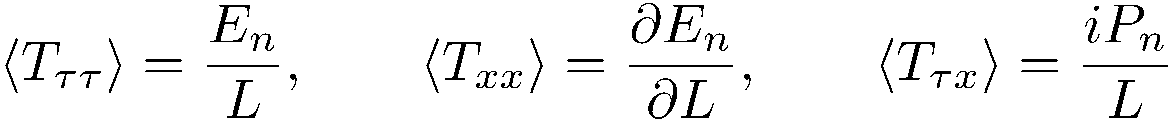 .
(energy density)                    (pressure)                     (momentum density)
7
UV
Irrelevant
Assume the set of 2D QFTs described by Lagrangian.
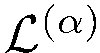 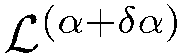 Consider a trajectory in the theory space parametrized by
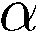 IR
and denote the Lagrangian at each point of the trajectory by           .
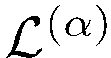 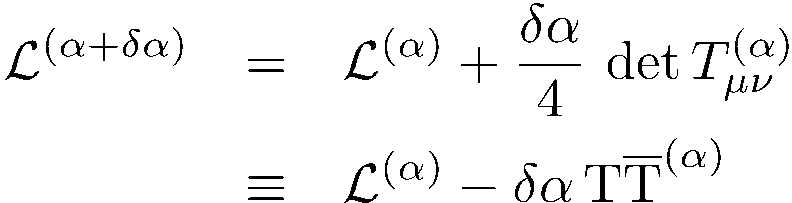 Irrelevant perturbation
:  coupling constant 
     with dimension (length)2
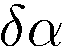 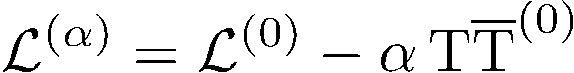 c.f.,
NOTE 2:   The undeformed theory           may be a general 2D QFT.
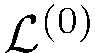 8
[Smirnov -Zamolodchikov, 1608.05499]
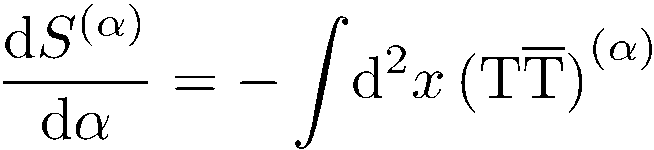 [Cavaglia-Negro-Szecsenyi -Tateo, 1608.05534]
This flow equation was proposed as an operator equation at quantum level. 
But at least so far, classical aspects of this equation has been well studied.
9
EX    a free massless scalar              Nambu-Goto action (with static gauge)
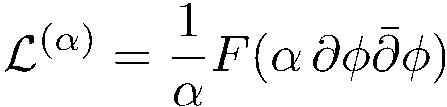 The ansatz:
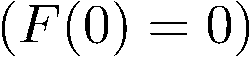 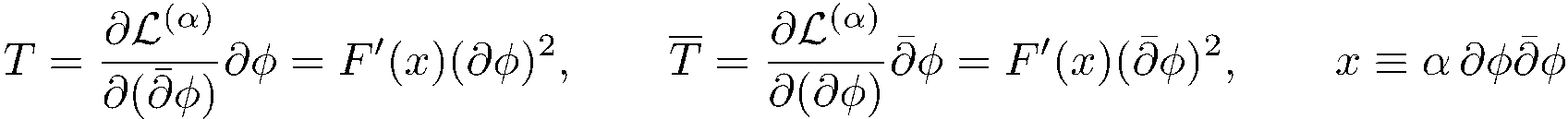 Then
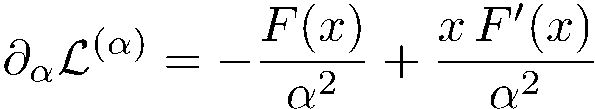 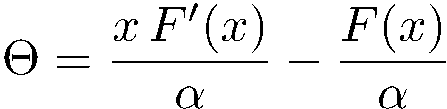 By putting them into the flow equation, we obtain a differential eq.,
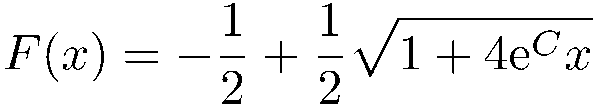 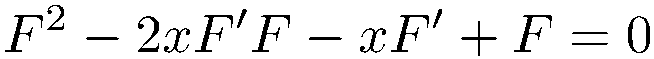 (C: integration const.)
Thus the Nambu-Goto action is obtained
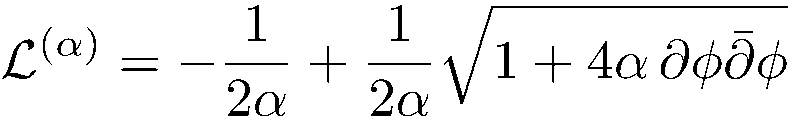 Now        is         !
(C=0)
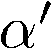 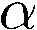 10
Let us evaluate the expectation value of the flow eq. with excited states
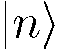 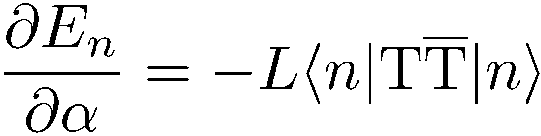 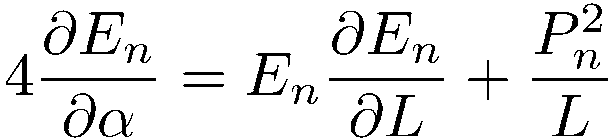 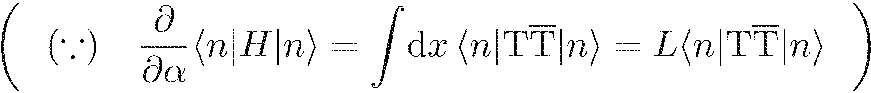 A forced inviscid Burgers eq.
One has to know the original spectrum                      CFT2, Integrable QFT2 (IQFT2).
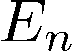 Even if the original spectrum is unknown, the deformation effect itself can be examined.

      In integrable QFTs, this is really an integrable deformation in the usual sense.
``Integrable’’ deformation
11
The energy and momentum of a primary state in CFT on a cylinder with period L,
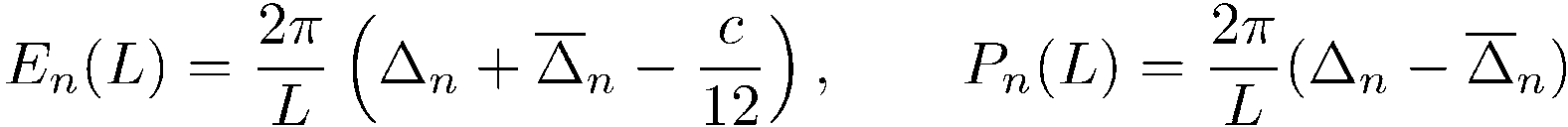 are deformed as follows:
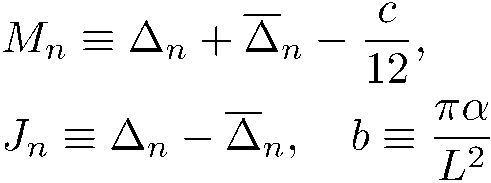 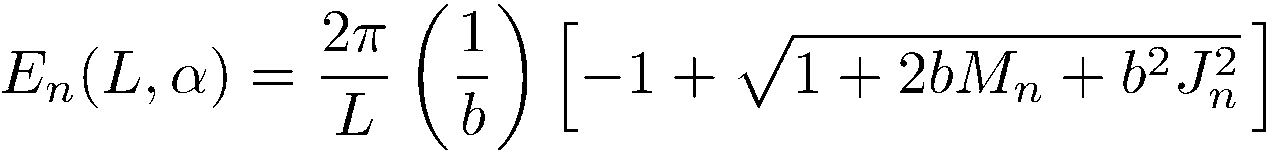 The associated entropy can also be computed by using the Cardy formula.
These results were employed to figure out the gravity duals:
Positive sign:       RG flow:   LST to AdS    (single trace)
[Giveon-Itzhaki-Kutasov, 1701.05576]
Negative sign:     cut-off AdS            (double trace)
[McGough-Mezei-Verlinde, 1611.03470]
12
The resulting deformed spectrum would be quite analogous to the Landau level,
where the quantum energy level is deformed by turning on a classical magnetic field.
[Cardy, 1801.06895]
[Dubovsky-Gorbenko-Mirbabayi, 1706.06604]
[Conti-Negro-Tateo, 1809.09593]
Ambitious motive
13
[Dubovsky-Gorbenko-Mirbabayi, 1706.06604]
[Ishii-Okumura-Sakamoto-KY, 1906.03865 and in progress]
14
2D dilaton gravity system with matter field
Total classical action
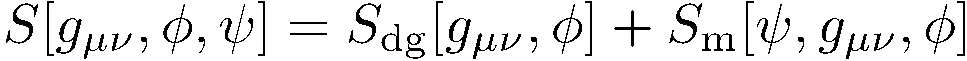 :  dilaton,
:  matter field
:  2D metric,
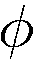 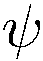 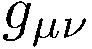 2D dilaton gravity action  (or JT gravity)
[Teitelboim, PLB126 (1983) 41]
[Jackiw, NPB252 (1985) 343]
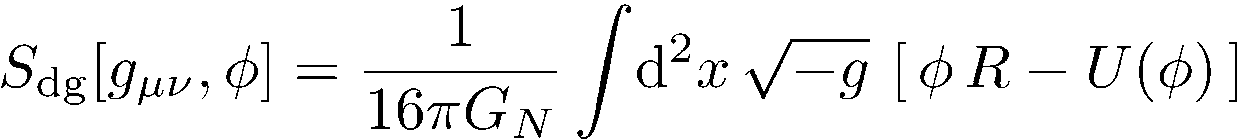 Dilaton Potential
(The dilaton kinematic term has been removed by a Weyl transformation)
Matter action
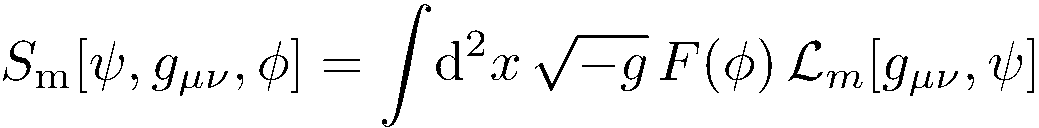 Dilaton Coupling to matter
In the following, we take                      and                            .
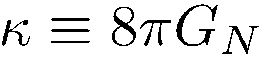 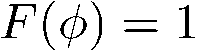 15
Classical equations of motion
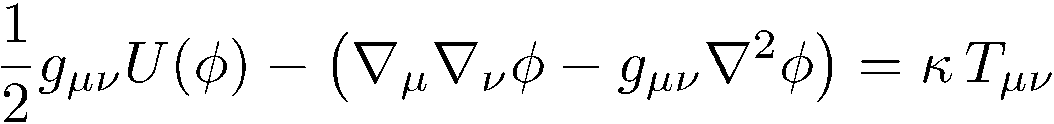 ,
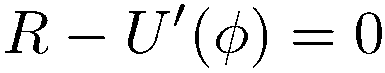 (dilaton)
(metric)
In the following, we will consider a gravitational perturbation around a classical solution
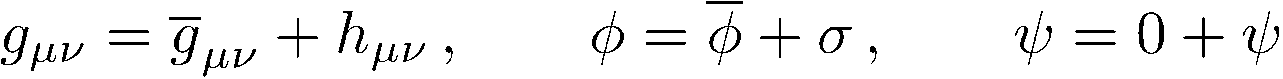 (The perturbation parameter is the Newton const.)
Then the classical action can be expanded as
e.o.m.
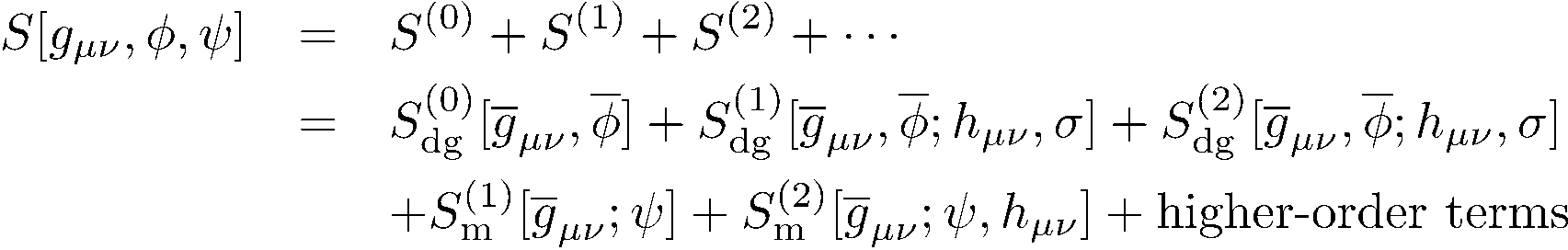 classical energy
16
The second order part can be evaluated as
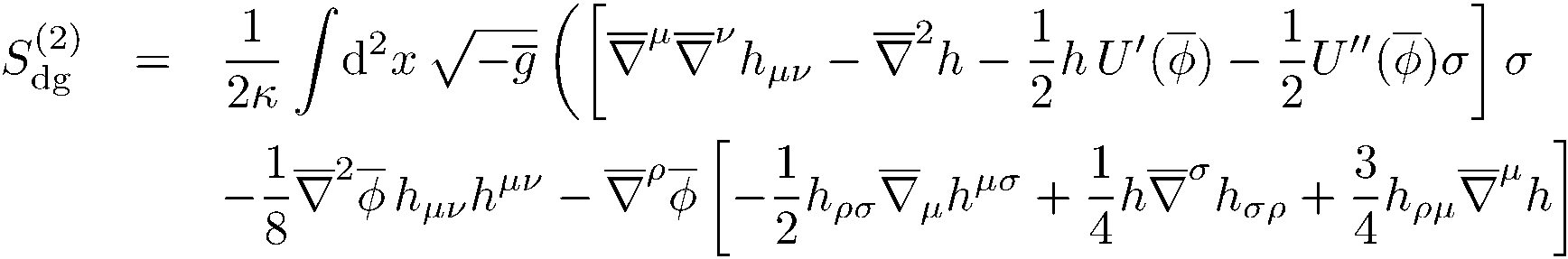 The matter action 
on the undeformed b.g.
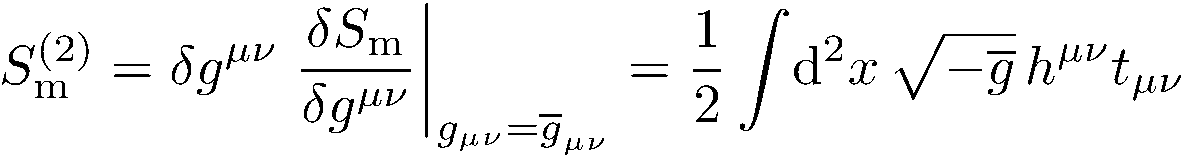 EM tensor with
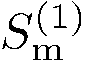 This part can be seen as a deformation of           .
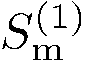 In summary, the total action is expressed as     (without the classical energy)
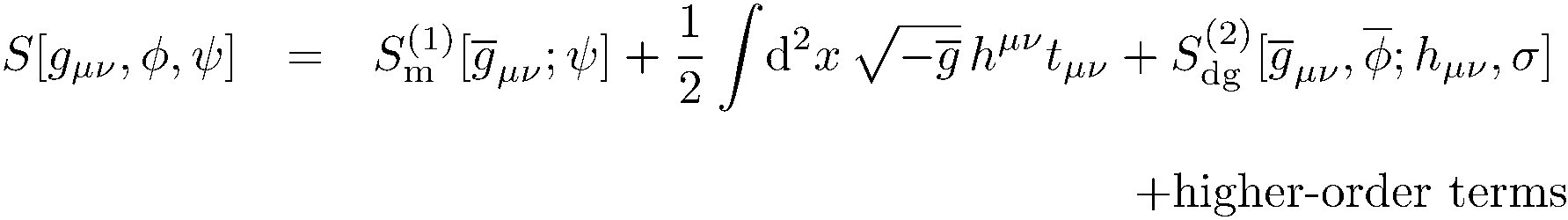 17
The deformation part can be rewritten furthermore by supposing
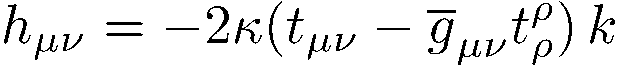 A covariant generalization of the ansatz employed in
[Dubovsky-Gorbenko-Mirbabayi,1706.06604]
Then the quadratic action is given by
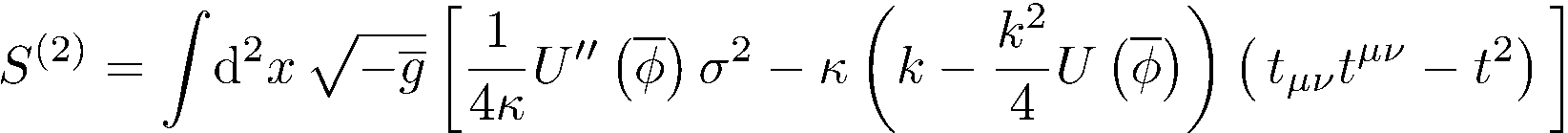 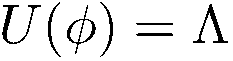 (const.)
[Dubovsky-Gorbenko-Mirbabayi,1706.06604]
It is still necessary to solve the e.o.m. for       .
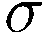 [Dubovsky-Gorbenko-Mirbabayi,1706.06604]
The existence of a solution:
[Ishii-Okumura-Sakamoto-KY, 1906.03865]
An explicit non-local solution:
18
2)   Solve the equations of motion for      , while the metric ansatz is the same.
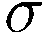 Question:       How about in more general JT gravity?
Strategy here:
1)   Look for appropriate potentials
19
In the following, let us consider a famous example,
The Almheiri-Polchinski (AP) model
[Almheiri-Polchinski, 1402.6334]
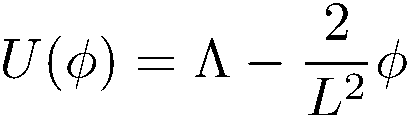 The dilaton potential:                                      +   conformal matter   i.e.,
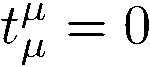 ,
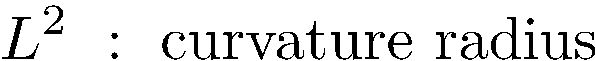 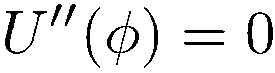 NOTE:   The cosmological constant is contained in addition to the flat-space JT gravity.
The most general vacuum solution
[Almheiri-Polchinski, 1402.6334]
(conformal gauge)
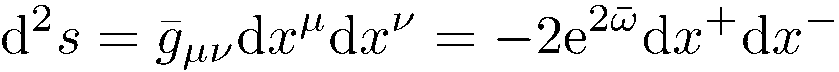 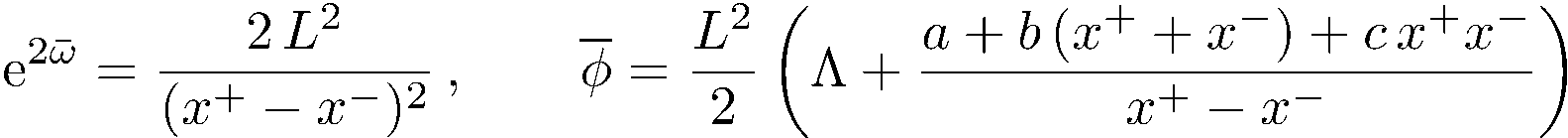 where  a, b, c are arbitrary constants.
20
The remaining task is to derive a consistent dilaton fluctuation         .
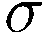 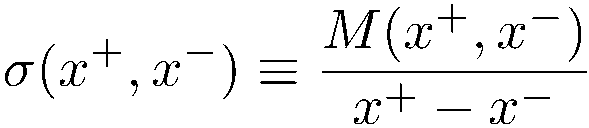 The general solution M
[Ishii-Okumura-Sakamoto-KY, 1906.03865]
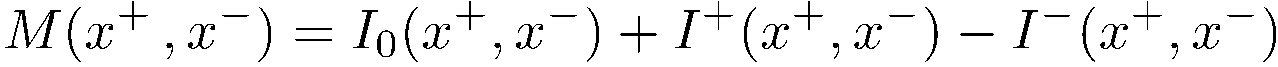 Non-local part
Local part
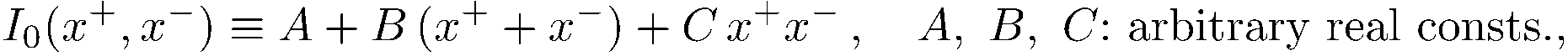 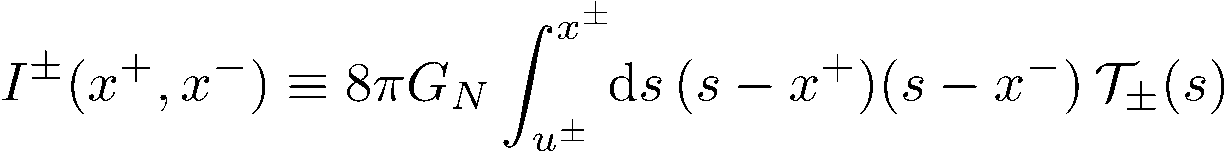 Here
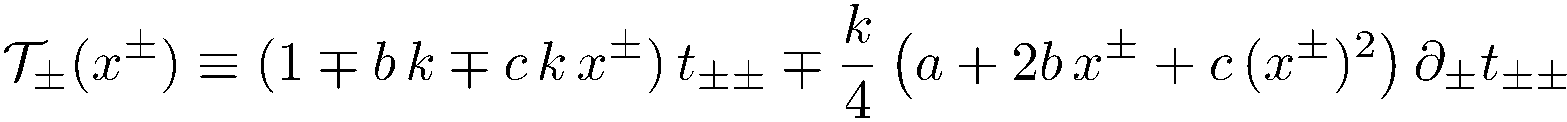 where  a, b, c are the constants contained in the background dilation.
21
Towards removing the conformal matter condition
[Ishii-Okumura-Sakamoto-KY, in progress]
A better example
[Kyono-Okumura-KY, 1701.06340, 1704.07410]
Deform the dilaton potential to the sinh type:
[Frolov-Zelnikov, 1712.07700]
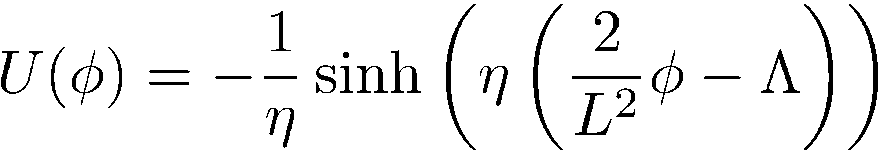 : deformation parameter
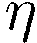 When                , the AP potential can be reproduced.
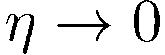 Because
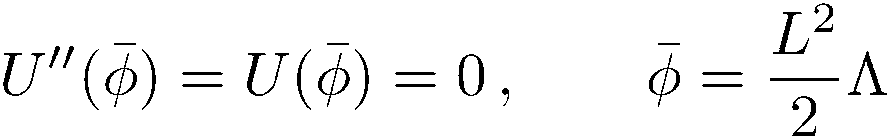 ( k is replaced by η !)
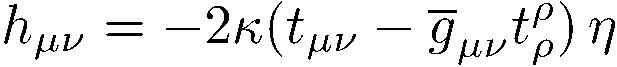 NOTE:     In this case, the conformal matter condition is not necessary!
22
Note1:  The sinh potential was originally proposed to support Yang-Baxter deformed AdS2.
Yang-Baxter deformation = a kind of integrable deformation
[Klimcik, 2002]
[Borsato-Wulff, 1812.07287]
[Araujo-O Colgain-Sakatani-Sheikh Jabbari-Yavartanoo, 1811.03050]
Note2:   By taking an appropriate Weyl trans., the system with the sinh potential 
               can be rewritten into 2D Liouville gravity + negative cosmological const.,
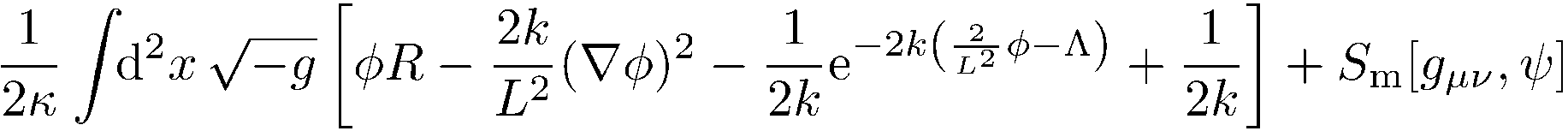 [Okumura-KY, 1801.10537]
At this stage, k plays a role of the cosmological constant, instead of L.
It would be significant to study this Liouville gravity as a fundamental theory.
23
3.      Summary and Outlook
24
Summary
In the flat-space JT gravity, this is well established.
[Dubovsky-Gorbenko-Mirbabayi, 1706.06604]
In this talk, we have tried to consider a generalization to curved spaces.
[Ishii-Okumura-Sakamoto-KY, 1906.03865]
2D Liouville gravity + negative cosmological const. definitely works well.
[Ishii-Okumura-Sakamoto-KY, in progress]
Outlook
Non-trivial dilaton background?
25
Thank you!
26
Outlook 2
Some proposals
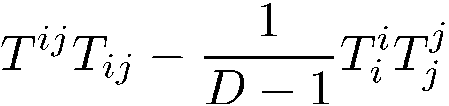 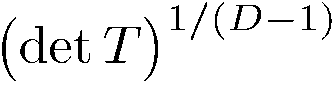 Problem in regularization
,
[Cardy, 1801.06895]
[M. Taylor, 1805.10287]
[Bonelli-Doround-Zhu, 1804.10967]
[T. Hartman-Kruthoff-Shaghoulian-Tajdini, 1807.11401]
[Guica, 1710.08415]
[Bzowksi-Guica, 1803.09753]
[Apolo-Song, 1806.10127, 1907.03745]
[Chakraborty-Giveon-Kutasov, 1806.09667, 1905.00051]
[Aharony-Datta-Giveon-Jiang-Kutasov, 1808.08978] and more.
[Cardy, 1809.07849]
(with non-symmetric energy-momentum tensor,                     )
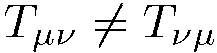 [Baggio-Sfondrini-Tartaglino Mazzucchelli-Walsh, 1811.00533]
[Jiang-Sfondrini-Tartaglino Mazzucchelli, 1904.04760]
[Chang-Ferko-Sethi-Sfondrini-Tartaglino Mazzucchelli, 1906.00467]
27
[Gorbenko-Silverstein-Torroba, 1811.07965]
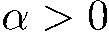 [Borsato-Wulff, 1812.07287]
[Araujo-O Colgain-Sakatani-Sheikh Jabbari-Yavartanoo, 1811.03050]
Entanglement Entropy in the cut-off AdS case
[Donnelly-Shyam, 1806.07444]
[Chakraborty-Giveon-Itzhaki-Kutasov, 1805.06286]
[Caputa-Datta-Shyam, 1902.10893]
[Sun-Sun, 1901.08796]
[Park, 1812.00545]
[Chen-Chen-Hao, 1807.08293]
[Jeong-Kim-Nishida, 1906.03894]
[Ota, 1904.06930]
[Banerjee-Bhattacharyya-Chakraborty, 1904.00716]
[He-Shu, 1907.12603]
[Chen-Chen-Zhang, 1907.12110]
[Murdia-Nomura-Rath-Salzetta, 1907.12603]
and more
28
Backup
29
In relativistic IQFT2 , it is well known that the N-body S-matrix is factorized to 
the product of the 2-body S-matrices,
Quantum Integrability
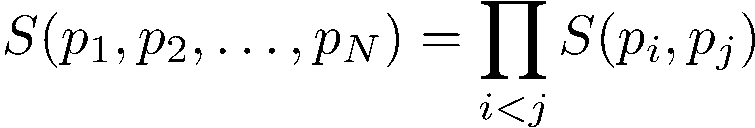 Then the 2-body S-matrix can be determined from the assumptions, Lorentz symmetry, 
unitarity, crossing symmetry, Yang-Baxter eq.
(S-matrix bootstrap)
FACT
up to the CDD factor
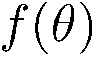 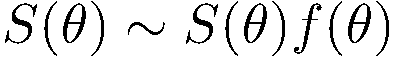 [Mussardo-Simon, hep-th/9903072]
[Castilejo-Dalitz-Dyson, Phys. Rev. 101 (1956) 453]
The quantum integrability is preserved (integrable deformation).
30
It would be instructive to see the expanded form of the Nambu-Goto action:
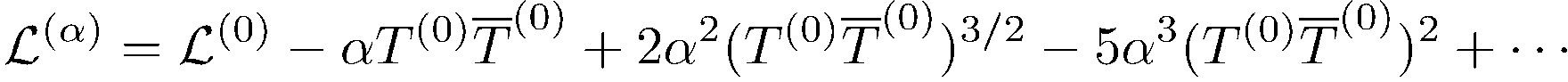 NG action
free massless scalar
c.f.,  An analogous perturbative expansion is the sinh Gordon model
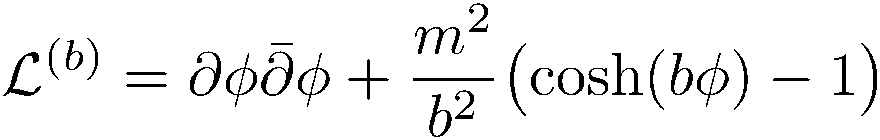 (relevant perturbation!)
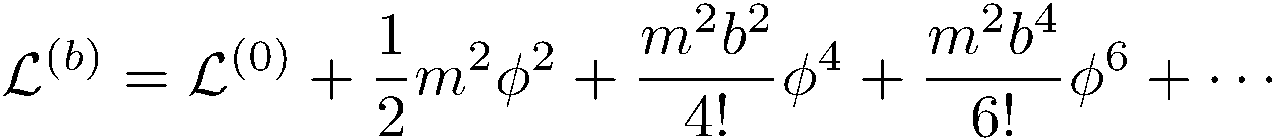 NOTE:   The sinh Gordon model is integrable, and the NG action is also integrable.
31
Why is the signature so significant?
You may wonder why the signature of the coupling should be significant.
Consider a           theory in four dimensions, for example.
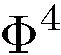 Then deform this system by adding a term to the original action,
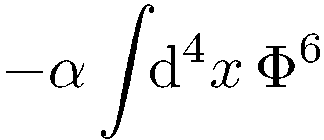 .
If                , then the potential is still bounded and the vacuum is stable.
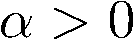 But, if                 , then the potential is not bounded any more 
and the vacuum becomes unstable.
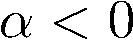 Thus, the signature of irrelevant perturbation is significant to physics.
32
[Giveon-Itzhaki-Kutasov, 1701.05576]
1)   Double Trace
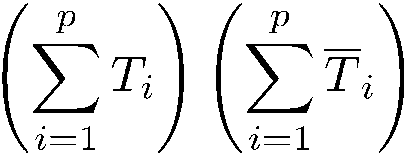 This typically leads to a non-local deformation of the string world-sheet.
2)   Single Trace
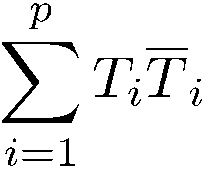 This leads to a current-current deformation of the string world-sheet.
33
A relevant perspective of this duality
At large p, the boundary CFT has the form of a symmetric product,
[Argurio-Giveon-Shomer, hep-th/0009242]
: symmetric group
,
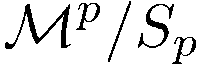 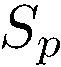 [Giveon-Kutasov, 1510.08872]
Each         is a CFT with central charge                               .
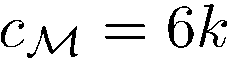 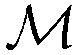 Thus, the total central charge is                                                  .
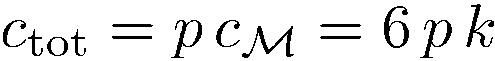 Roughly speaking,          can be regarded as the CFT associated with a single F-string. 
The above structure relies on the fact at large p the interaction between the p strings 
in the background goes to zero,
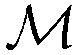 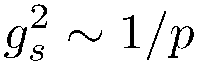 34
Explicit expression of
A byproduct of   [Ishii-Okumura-Sakamoto-KY, 1906.03865]
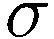 The dilaton fluctuation        is composed of the local and non-local part:
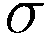 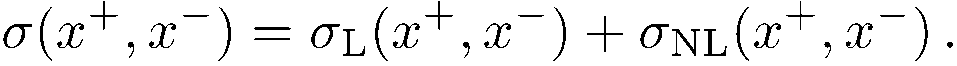 The local part:
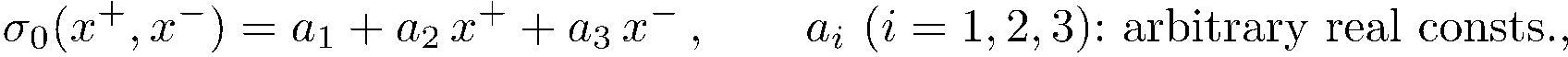 The non-local part:
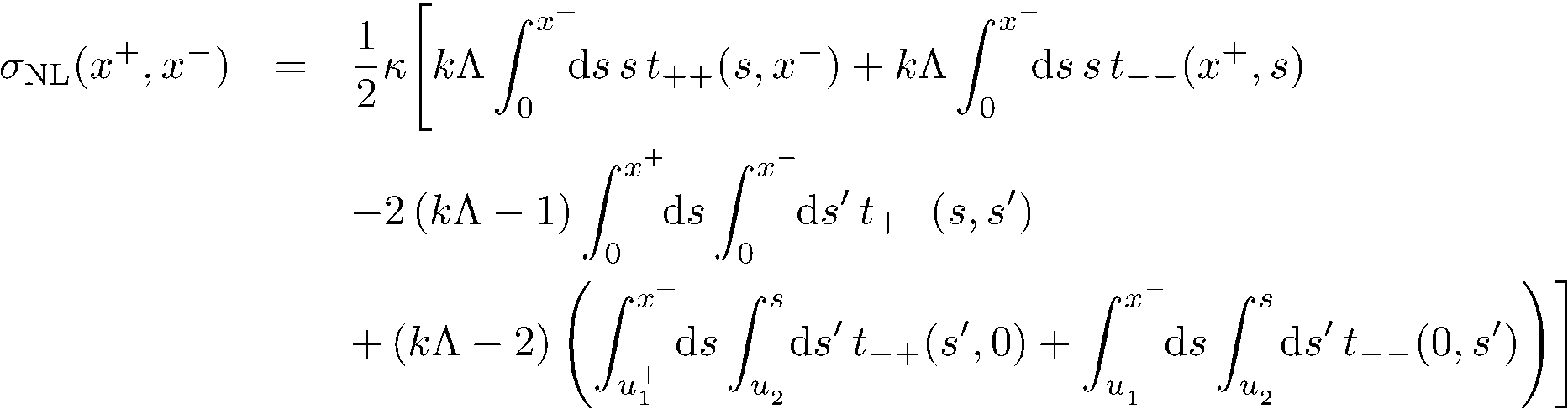 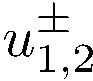 :   arbitrary constants
35
Some remarks:
The dilaton fluctuation        satisfies the following simple differential equation.
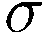 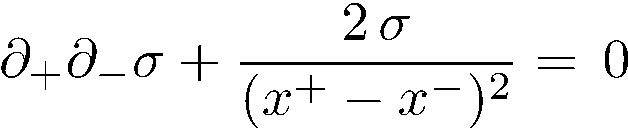 This is really a familiar equation in the study of AdS2, and it is solved by employing 
hypergeometric functions or Gegenbauer polynomials. These are local solutions. 
But here we have found out a new non-local solution to this simple differential equation. 
This solution may play an important role in the context of (N)AdS2/(N)CFT1.
36